Growing Up Homeless: Part Two
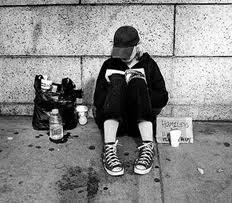 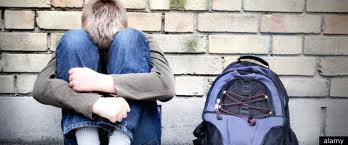 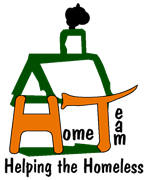 Home Team Children and Youth Committee
Liz McCormick, Chair of Home Team Children and Youth Committee  / Past Chair of Erie Women’s Fund
www.eriehometeam.org
McKinney Vento Homeless Assistance Act
-McKinney Vento Homeless Assistance Act was signed into Federal Law in 1987 and amended in 1990 to eliminate enrollment barriers
-Program exists to ensure that each child of an individual experiencing homelessness and each youth have equal access to the same free and appropriate public education including pre-school
Definition of Homeless Youth
Homeless children and youth means individuals who lack “fixed, regular and adequate” nighttime residence
doubled up- sharing the housing of others
living in motels or hotels
living in camp grounds
emergency or transition shelters
living in cars, abandoned buildings
Unaccompanied youth- not in the physical custody of legal parent or guardian
National Perspective on Homeless Youth
School District Supports
Every school district has a point of contact called Homeless Liaison
Liaison supports:
reduce or eliminate barriers to students academics
collaboration with community partners
transportation
assistance with enrollment
school supplies
uniforms
book bags
winter coats
and act as an advocate for the students
Erie County Supports
Lana Rees, Director, Erie County Children and Youth
Hanna – Formerly Homeless Youth
Call to Action
Join the Home Team Children and Youth Committee
The next meeting will focus on best practice models and next steps for our community
1:00 on February, 28 at site TBD. Please RSVP to lzmccormick@gmail.com